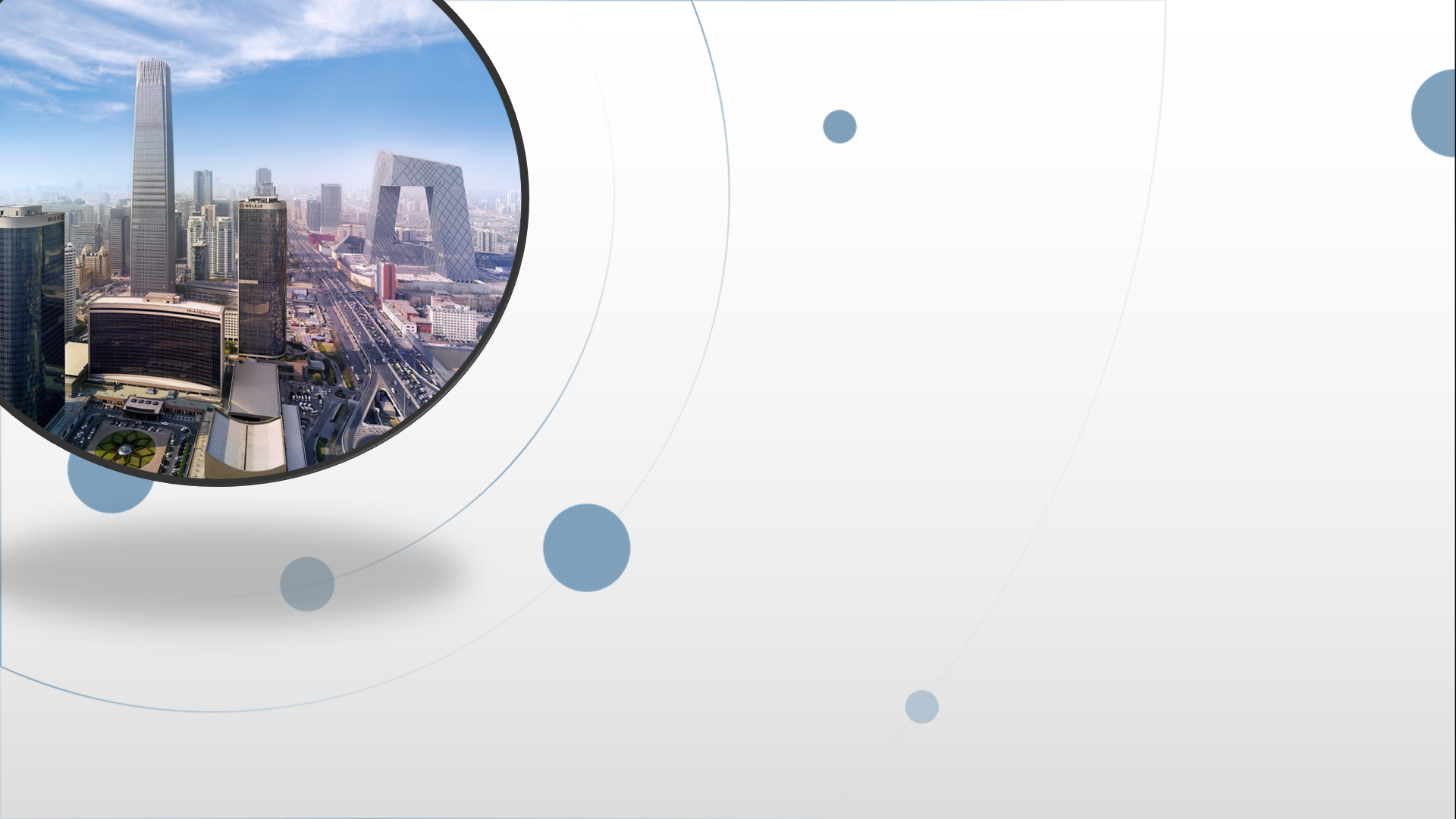 朝阳区线上课堂·高一数学
复数加减法
北京汇文中学朝阳垂杨柳分校   王卫华
一、复习引入
1.复数的几何意义：
2.复数的模：
4.复数加（减）法的几何意义
两个复数的加（减）法：可以按照向量的加（减）法来进行。
二、复习提升
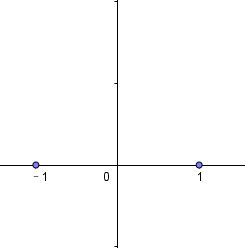 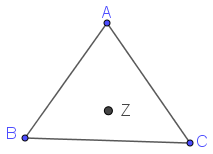 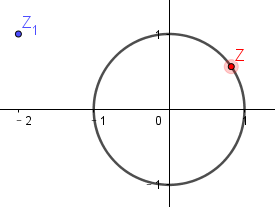 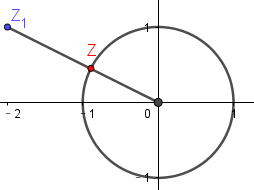 二、课后提升
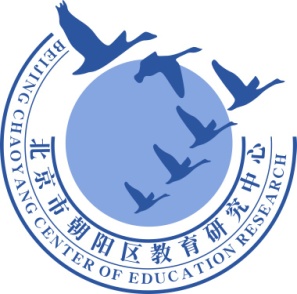 谢谢您的观看
北京市朝阳区教育研究中心  制作